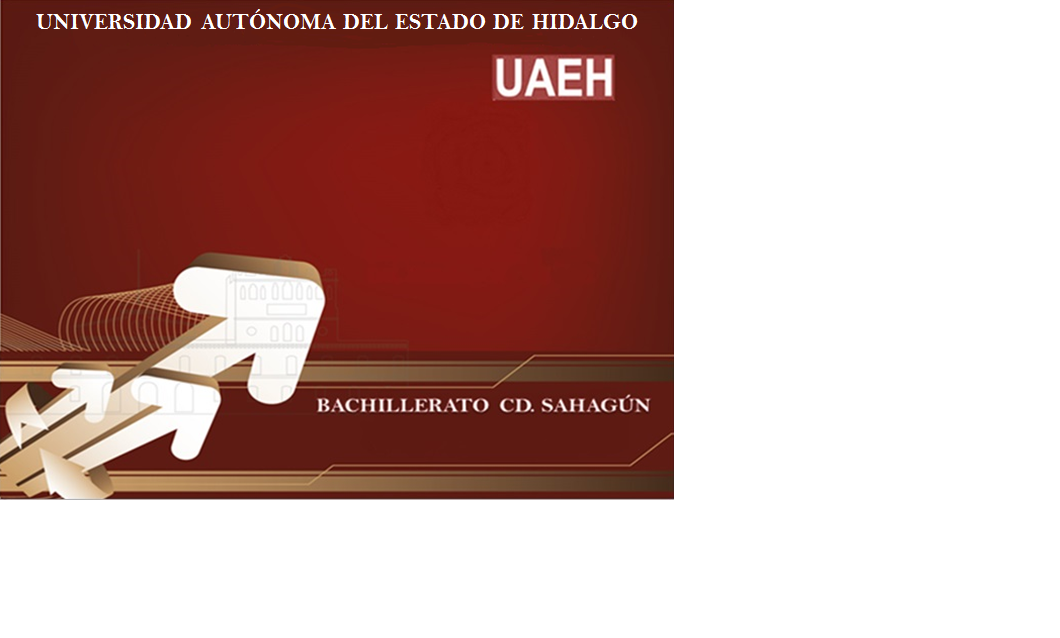 ÁREA ACADÉMICA: ComunicaciónTEMA: Definiciones de comunicaciónPROFESOR: L. C. C. Nyxé O. Durán EspinosaPERIODO: enero - junio 2017
TEACHER:
MTE. HEIDI ZAMORA NAVA

SEMESTER:
January – May, 2015
1.1.1  definiciones ResumenDefinir el objeto de estudio de la ciencia de la comunicación y su relación con el conjunto de las ciencias sociales, así como los diversos significados de la palabra “comunicar”. AbstractDefine the object of study of the science of communication and its relationship with the social sciences as a whole, as well as the different meanings of the word "communicate".
Preguntas detonadoras
¿Qué es la comunicación?
¿Qué autores son los más relevantes en la ciencia de la comunicación?
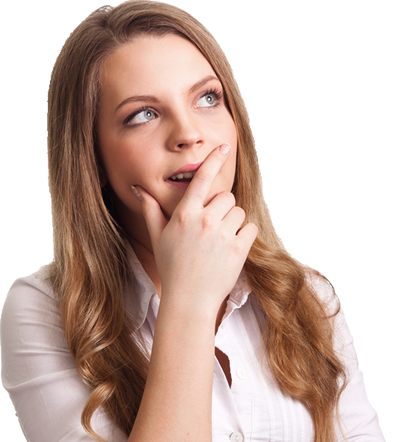 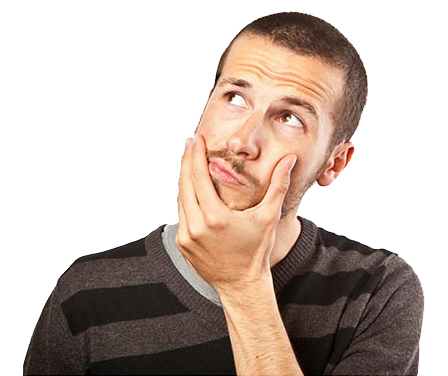 Según su etimología: Proviene del latín communicare, que significa: “Compartir algo o poner en común”.
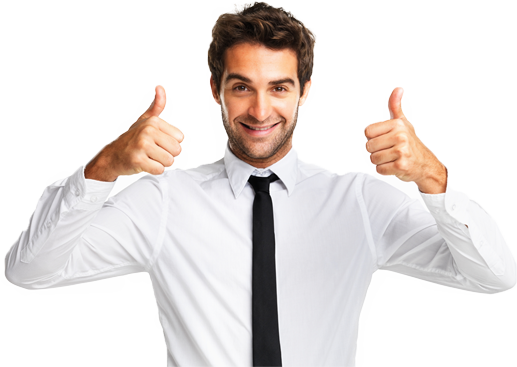 Según Herbert Marshall McLuhan, la comunicación es:
 un proceso por medio del cual se transmiten significados de una persona a otra.
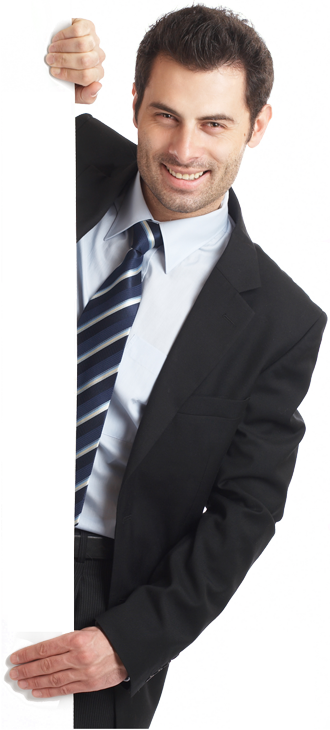 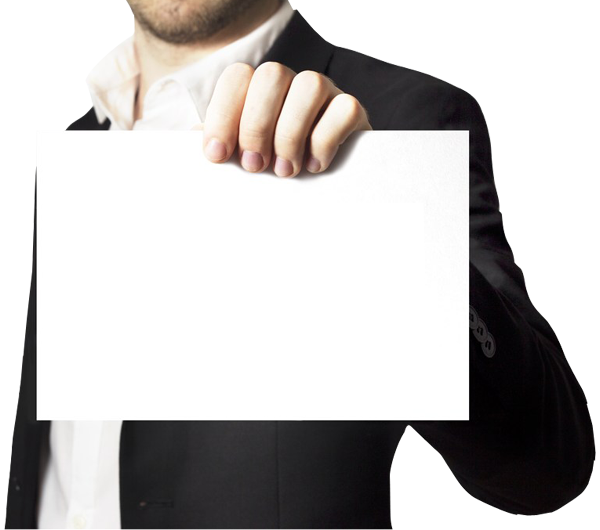 Según, David K. Berlo, la comunicación es un acto inherente al hombre, que lo ayuda a expresarse y a conocer más de sí mismo, de los demás y del medio que lo rodea.
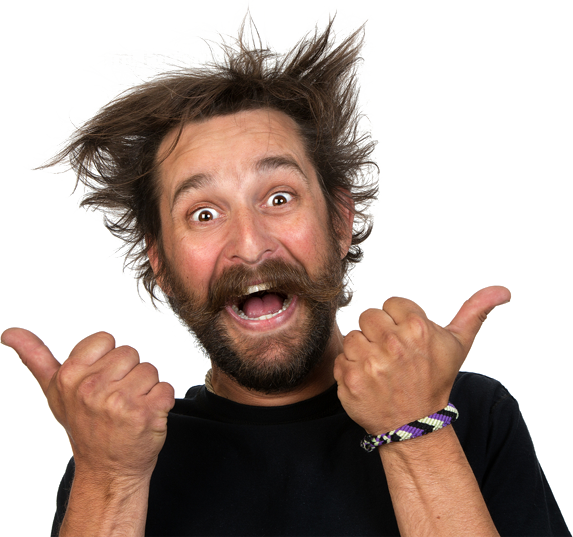 Según Herbert Carlos González Alonso, la comunicación es: un proceso mediante el cual las personas intercambian información.
Bibliografía
De la Torre Zermeño, F. J., & De la Torre   
     Hernández, F. (2011). Taller de análisis de la     
     comunicación 1 y 2. México: McGraw-Hill.

González Alonso , C. (2010). Principios básicos de 
     la comunicación . México: Trillas.